EL PROBLEMA DE LA NATURALEZA HUMANA
Alfredo Marcos
Universidad de Valladolid
amarcos@fyl.uva.es
www.fyl.uva.es/~wfilosof/webMarcos
1.	NBIC Technologies
	Converging Technologies (CT)
	Human Enhancement  Technologies (HET)
	¿Mejora humana?

2.	Cultivo y terapia
	La naturaleza humana como norma

3.	Negación de la naturaleza humana
	Naturalización radical de la naturaleza humana
	Post-humanismo
	Trans-humanismo
	
4.	El ser humano como animal social racional

5.	Conclusiones
“Hoy día el deber primero y quizá único del filósofo
es defender al hombre contra sí mismo: defender
al hombre contra esa extraordinaria tentación hacia la inhumanidad
a la que tantos seres humanos han cedido casi sin darse
cuenta” (Gabriel Marcel, 1889-1973)
NBIC Technologies
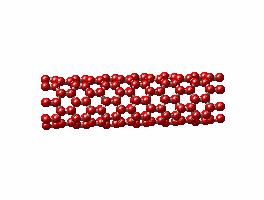 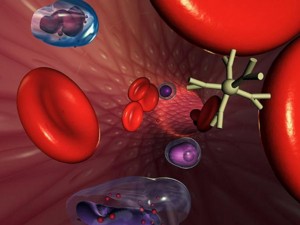 Nano-tecnología
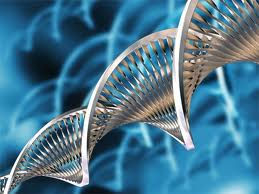 Bio-tecnología
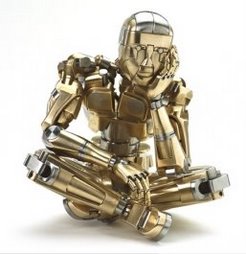 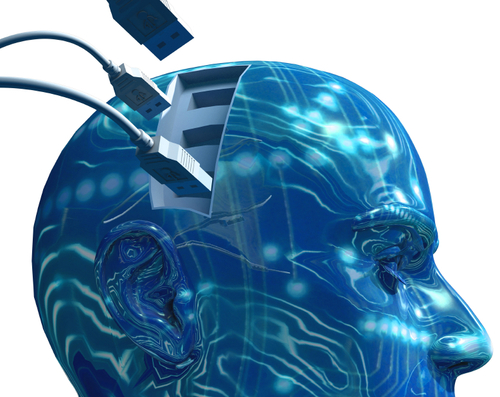 Info-tecnologías
Tecnologías Cognitivas
Converging Tecnologies
N                                             B                                       I                                           C
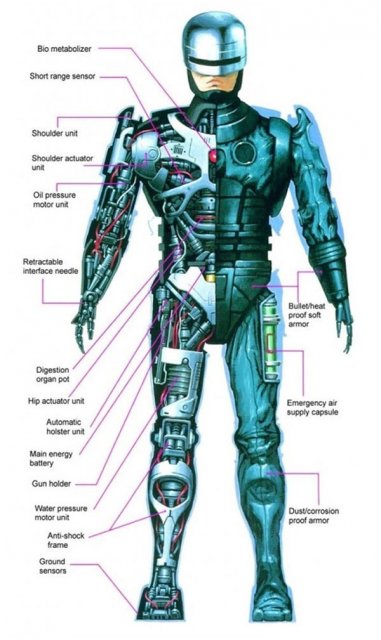 Human Enhancement Technologies
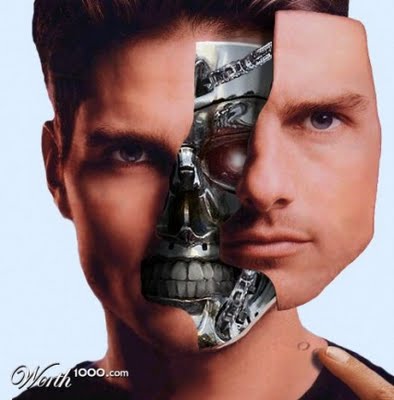 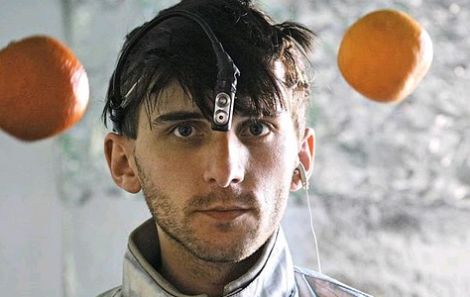 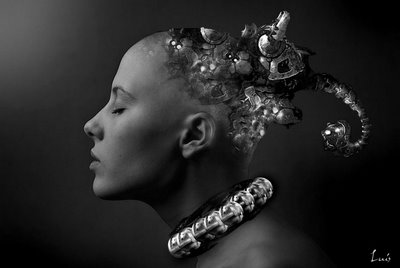 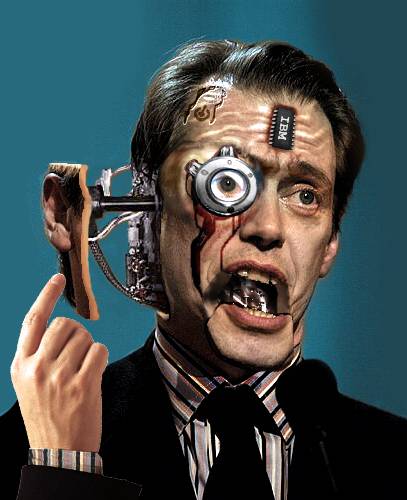 ¿Humanos mejorados o… ?
Cultivo y terapia
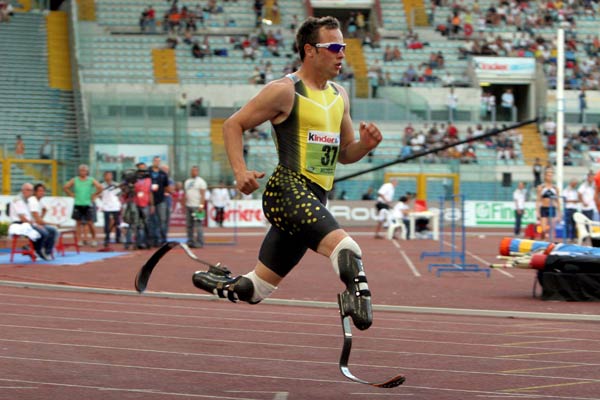 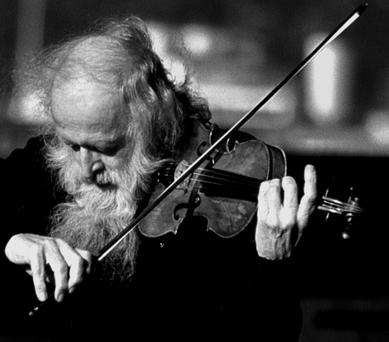 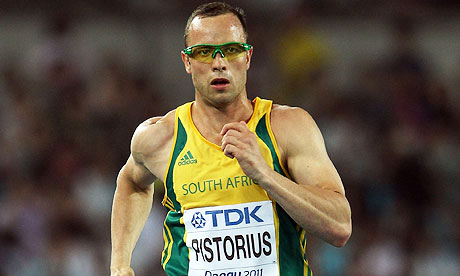 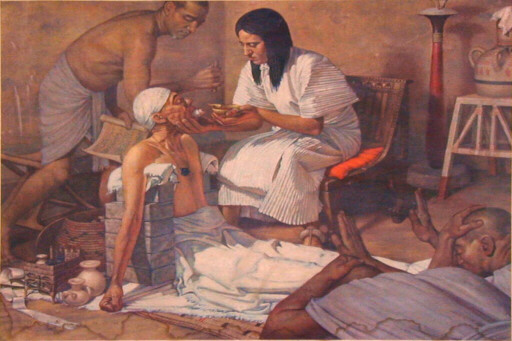 La naturaleza humana (NzH) como referencia
NzH
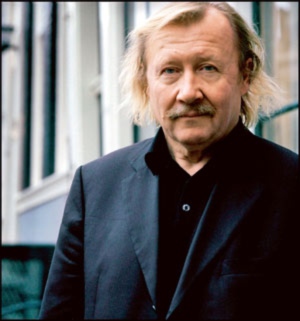 Negación de la NzH

- Pico de la Mirandolla (1463-1494)
- Ilustrados (s. XVIII)
- Idealistas (s. XVIII-XIX)
- Marxistas (s. XIX-XX)
- José Ortega y Gasset (s. XX)
- Existencialistas (s. XX)
- Conductistas (s. XX)

- Peter Sloterdijk (1947-) y el Post-humanismo
“Nueva estructura de cultivo”, “antropotecnias”, “ser indeterminado”
“El hombre es una forma de vida aporética, sin salida. Somos criaturas
de la huida hacia adelante”
NzH
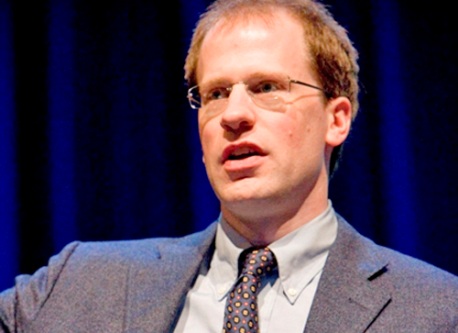 Naturalización de la NzH

“Entre los fantasmas que ha producido el delirio de la razón,
destaca por su extravagancia y recurrencia la idea filosófica de la inexistencia
De una naturaleza humana”.
“Concepción naturalista de la naturaleza humana”
(J. Mosterín, 2006)

- Hume (1711-1776): A Treatise on Human Nature (1739)
- Darwin (1809-1882): The Descent of Man (1871)
- Nick Bostrom (1973- ): Trans-humanismo; Human Enhancement (2009)
NzH
Negación de la NzH
Naturalización de la NzH
“El hombre es una cuerda tendida entre el animal y el superhombre, una cuerda sobre el abismo”
(Nietzsche, Así habló Zaratustra, 1885)
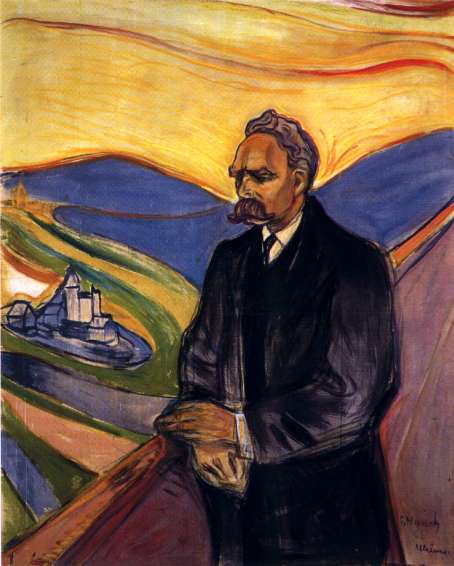 El ser humano disponible para cualquier intervención técnica
Críticas: riesgos, irreversibilidad, falta de autonomía, de justicia
(Habermas,2002; Fukuyama, 2002)
Ausencia de criterios
Mejores soldados, trabajadores, atletas… pero ¿mejores seres humanos?
NzH: una visión equilibrada
- Nuestra libertad no es absoluta, no estamos completamente indeterminados
- Sí tenemos una naturaleza humana
- Pero la NzH no es simplemente “natural”
- Somos animales, pero no simples animales
- La NzH nos condiciona, pero no nos determina
- Posibilita nuestra realización como personas, nuestra felicidad
- Es normativa, nos ofrece criterios de valoración

- ¿En qué consiste ser humano?, ¿Cuál es la NzH?

- Aristóteles (s. IV a.C.): Ética a Nicómaco
- Zoon politikon logon. Animal social racional
- Zoon --> Moderado bienestar (necesidades básicas, nivel de vida digno, salud…)
- Politikon --> Buena convivencia (familia, amigos, conciudadanos…)
- Logon --> Desarrollo espiritual (aprender, conocer, entender, contemplar…)
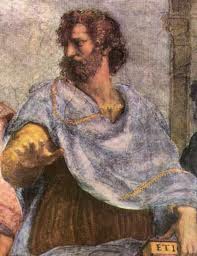 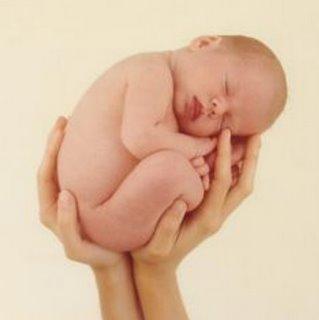 Conclusiones
Las tecnologías pueden mejorar la vida humana
Dispositivo para “oír” colores
Terapias génicas
…
En otros casos pueden amenazar la dignidad humana
Clonación humana
Eugenesia
Hiper-especialización corporal (robocop…)
…
Tenemos que juzgar cada aplicación de modo individualizado
Necesitamos criterios de valoración independientes

La negación de la NzH nos deja sin criterios, a disposición de la técnica
La naturalización radical de la NzH también

Trans y post humanismo proponen intervención sin criterio

Una concepción realista y equilibrada de la NzH:  Zoon politikon logon
Aporta criterios independientes